اهلاًوسهلاً  لحضرتكم اليوم فى هذا الصف يا ايها الطلاب!
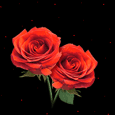 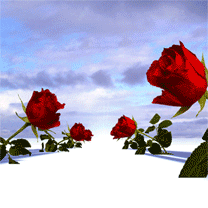 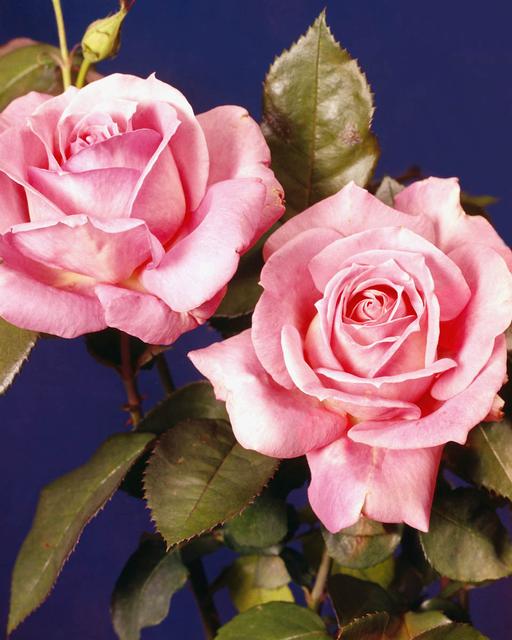 التعريف المعلم
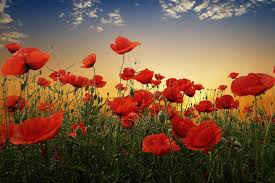 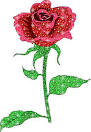 التعريف الدرس
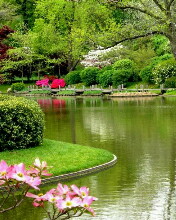 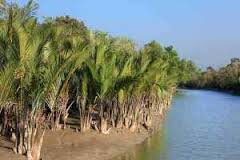 اختبار العلم قبله
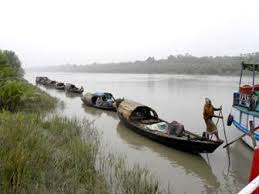 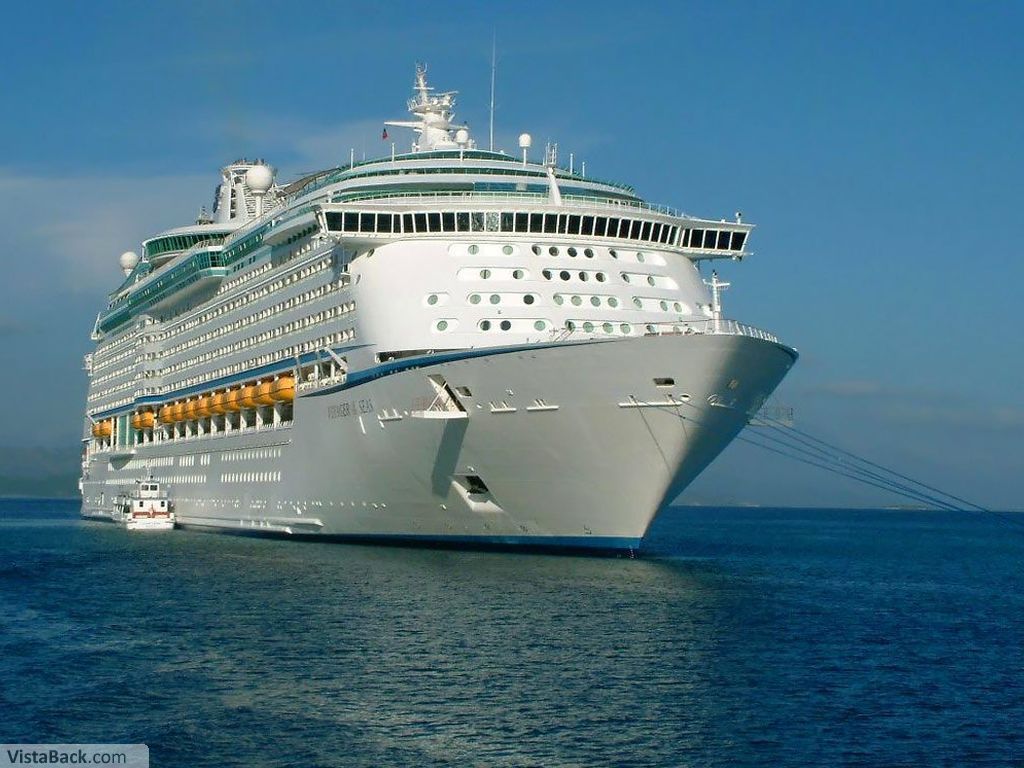 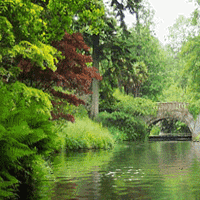 فاتحة الدرس
نهر ميت
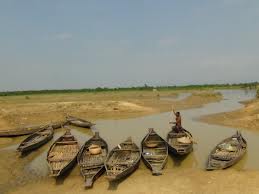 نتيجة الدرس
يقول الطلاب من هذا الدرس – 
 (1) كيف كان النهر بالامس – 
 (2) ماهبط على النهر اليوم – 
 (3) كيف صار النهر اليوم – 
 (4) ماكان النهريتلوعلى الدنيا وما فيها بالامس –
افتتاح القراءة
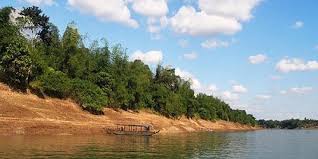 كان النهر بالامس مرنماً بين الحدائق و الزهور-
قد ماتت اليوم انهار كثيرة فلا تجرى ميائها ولا تجرى السفن إلا موسم المطر-
اليوم قد هبطت على النهر سكينة اللحد العميق -
تتلوا على الدنيا وما فيها احاديث الدهور ولا تخشى الموانع فى الطريق -
العمل المفرد
احفظوا مفرداً نصف الشعر مع الترجمة -
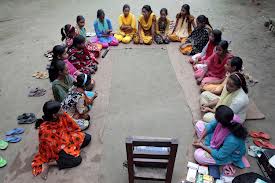 العمل المثنى
ابحثوا القرأة مثنى بمثنى -
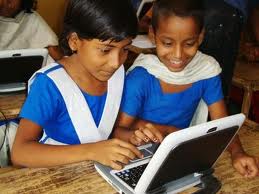 العمل الاجتماع
ابحثوا ما اشار الشاعر بقوله : ماهذه الاكفان ؟
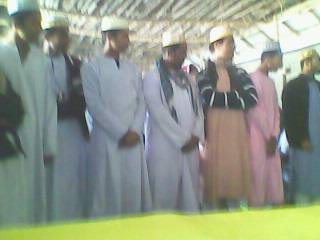 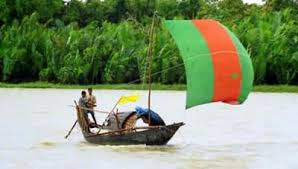 اصلية الدرس
بنغلاديش بلاد ذات انهار كثيرة – يجرى بين ارضها كثير من الانهار الكبيرة و الصغيرة – منها فدما , مغنا , زمون – وقد ماتت اليوم انهار كثيرة فلا تجرى ميائها ولا السفن إلا فى موسم المطر- ولكن الناس لم يستطيعوا ان ينسو الانهار الميت بل يتذكرونها كل يومٍ -
امتحان الدرس
(1) نضبت ------ النهر اليوم – ج: الماء/ الشجر/الناس – 
 (2) صار النهر ------  ج: هرماً / قدماً / نضباً –
 (3) جمدت -------- النهر اليوم – ج: الماء / امواج / رمياً -
الواجب المنزلى
(1) استخرج الافعال المضارعة من النص ثم حولها الى الماضى – 
 (2) اكتب خلاصة القصيدة باللغة العربية -
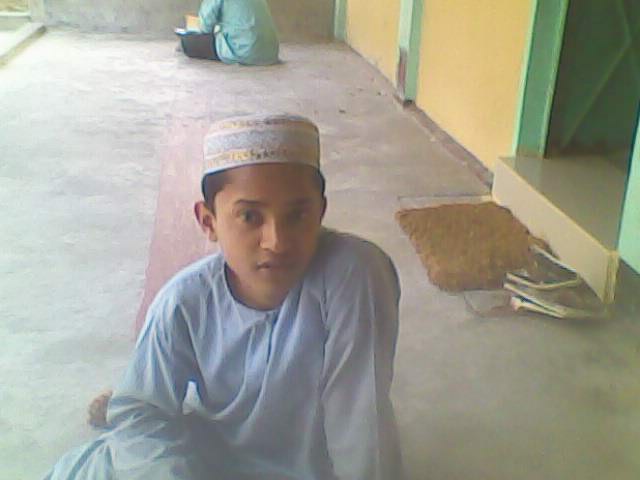 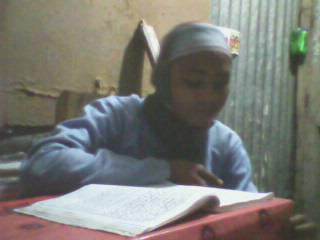 شكراً تفضلْ
شكرا اليوم من هذا الصف اختتمت هناك -
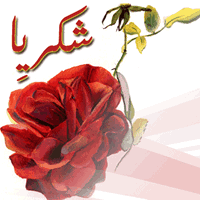